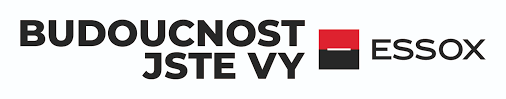 Odborná praxe ESSOX s.r.o.
Marek Bílý
UČO: 28056
ESSOX s.r.o.
Nebankovní společnost
Založení 1993
KB a SG – 2003
PSA Finance CZ a SK – 2016
Essox Finance – 2018
Cca. 350 zaměstnanců
Úvěry na automobily a spotřební zboží
Náplň a průběh praxe
Finanční účetnictví:
Dokladová inventura
Příprava podkladů pro vyúčtování
Software Pohoda
Marketing:
Sociální sítě
Intranet
Personální management:
Ukázka náboru nových zaměstnanců     a brigádníků
EDU a EGJE
Náplň a průběh praxe
Finance podniku:
Sledování finančních toků
FINIT
Strategické řízení:
Cowork
Climate fresk
Osobní přínos z praxe
Poznání firemního prostředí
Jazykový přínos
Ochota
Obohacení odborných znalostí
Závěr a zhodnocení praxe
Kolektiv
Firemní prostředí
Získané dovednosti
Děkuji za pozornost